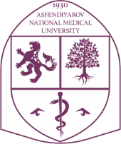 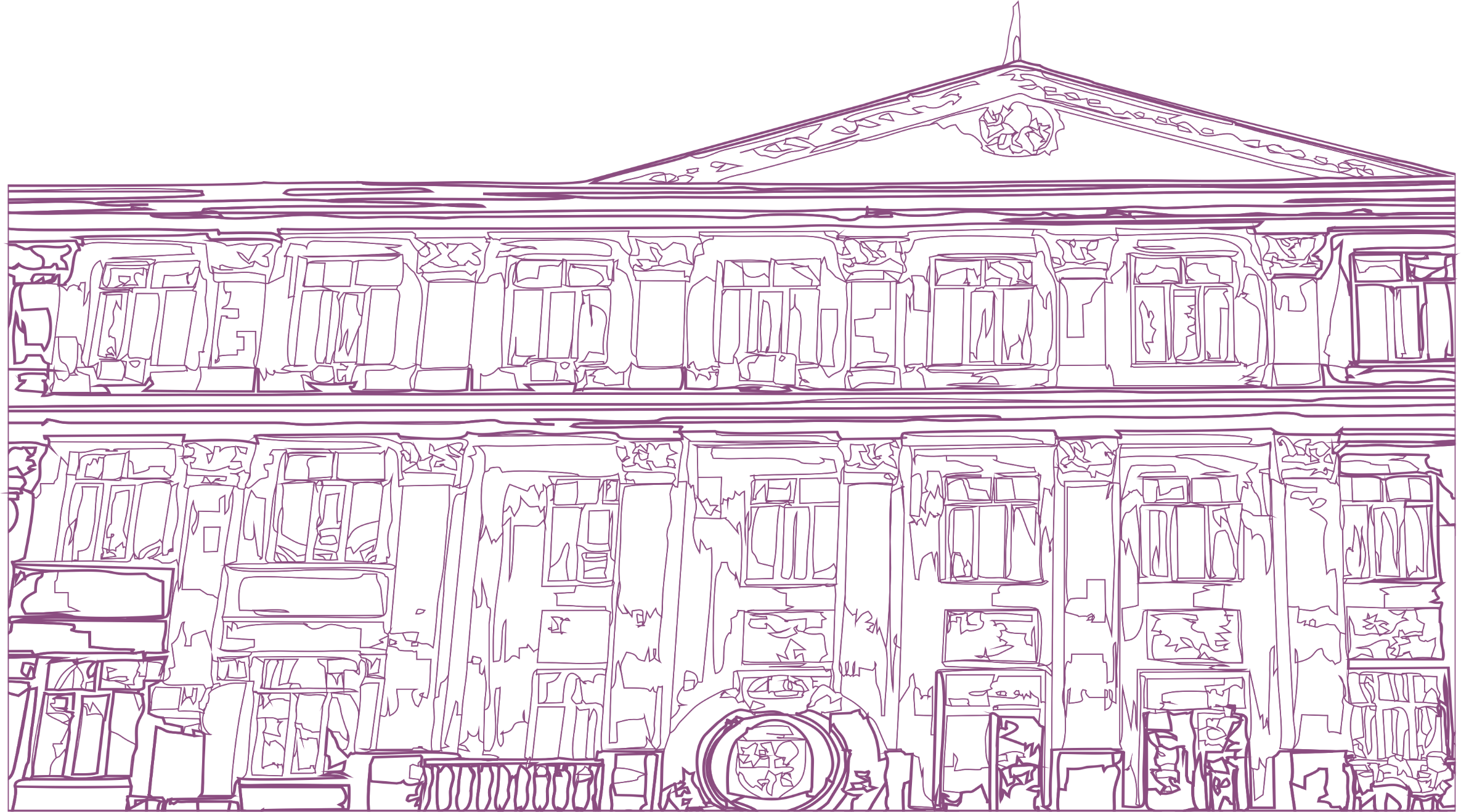 КАЗАХСКИЙ НАЦИОНАЛЬНЫЙ МЕДИЦИНСКИЙ УНИВЕРСИТЕТ ИМЕНИ С.Д. АСФЕНДИЯРОВА
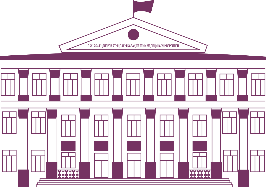 Отчет Секции ДО и НФО за 2022-2023 уч.год
председатель Секции ДО и НФО Султангазиева А.А.
Алматы - 2023
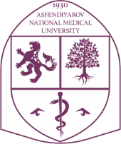 Секции ДО и НФО
ПОВЕСТКА ДНЯ
1.  Состав Секции по дополнительному и неформальному образованию УМО РУМС по направлению подготовки – Здравоохранение на 2023-2024 уч.г.
Отчет  Секции  по дополнительному  и неформальному образованию по итогам  2022-2023 учебный год
План работы Секции ДО и НФО за 2023-2024 уч.год
Вынести на обсуждение утверждение УМО РУМС по направлению подготовки «Здравоохранение» программы сертификационного курса:
      по специализации «Психотерапия» разработчик РГП на ПХВ «Республиканский научно-практический центр психического здоровья» МЗ РК
      по специализациям «Фтизиатрия взрослая, детская» и «Фтизиатрия детская» разработчик Национальный научный центр фтизиопульмонологии Республики Казахстан (ННЦФ РК) МЗ РК 
      по специализациям «Интервенционная аритмология» разработчик НАО Медицинский университет Астана
       по специализации «Неврология детская» разработчик НУО «Казахстанско-Российский медицинский университет»
       по специализации «Нутрициология» разработчик НАО «КазНМУ им. С.Д. Асфендиярова».
4.1   Продлить срока действия экспертного заключения программ сертификационного курса по до трех лет.
        (Приложение ОП СК 2экз. Акт экспертизы, протокольное решение комитетов).
2
Состав Секции по дополнительному и неформальному образованию УМО РУМС по направлению подготовки – Здравоохранение на 2023-2024 уч.г.
Состав Секции по дополнительному и неформальному образованию УМО РУМС по направлению подготовки – Здравоохранение на 2023-2024 уч.г.
Отчет Секции ДО и НФО за 2022-2023 уч.год
Отчет Секции ДО и НФО за 2022-2023 уч.год
План работы Секции ДО и НФО за 2023-2024 уч.год
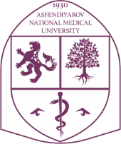 Секции ДО и НФО
Решение:
Утвердить отчет Секции ДО и НФО  2022-2023учебный год, предоставить в УМО по направлению подготовки – Здравоохранение отчет о деятельности Секции ДО и НФО.
Утвердить План работы Секции ДО и НФО за 2023-2024 уч.год
Одобрить и утвердить программы сертификационного курса:
      по специализации «Психотерапия» разработчик РГП на ПХВ «Республиканский научно-практический центр психического здоровья» МЗ РК
      по специализациям «Фтизиатрия взрослая, детская» и «Фтизиатрия детская» разработчик Национальный научный центр фтизиопульмонологии Республики Казахстан (ННЦФ РК) МЗ РК 
      по специализациям «Интервенционная аритмология» НАО Медицинский университет Астана
       по специализации «Неврология детская» разработчик НУО «Казахстанско-Российский медицинский университет»
       по специализации «Нутрициология» разработчик НАО «КазНМУ им. С.Д. Асфендиярова»
3.1  Продлить срока действия экспертного заключения программ сертификационного курса по до трех лет (Приложение ОП СК 2экз. Акт экспертизы, протокольное решение комитетов).
8